Factorial design in LimeSurvey: approaches of realization
Mykola Sydorov, Oleksiy Sereda
Taras Shevchenko National University of Kyiv, Faculty of Sociology




BaNoCOSS 2019 (Örebro,  Sweden)
Factorial Design
Example
Dimensions 7
Levels 2,2,2,5,5,2,5
Vignette 
You were offered a job in your specialty with a high degree of professional development and personal experience with a low career potential. Official employment without a social package and informal salary. The schedule is full time in the office. The office is far from home. The salary is more than 20% of the average in industry.
Vignette Sample
Vignette space 2*2*2*5*5*2*5=2000
Deck size 6-10 (4+4=8 – 2 blocks)
Mails DB = 347 (bachelors, masters and graduates)
Total vignettes number 347*4=1388 for each of 2 blocks
Method D-efficiency
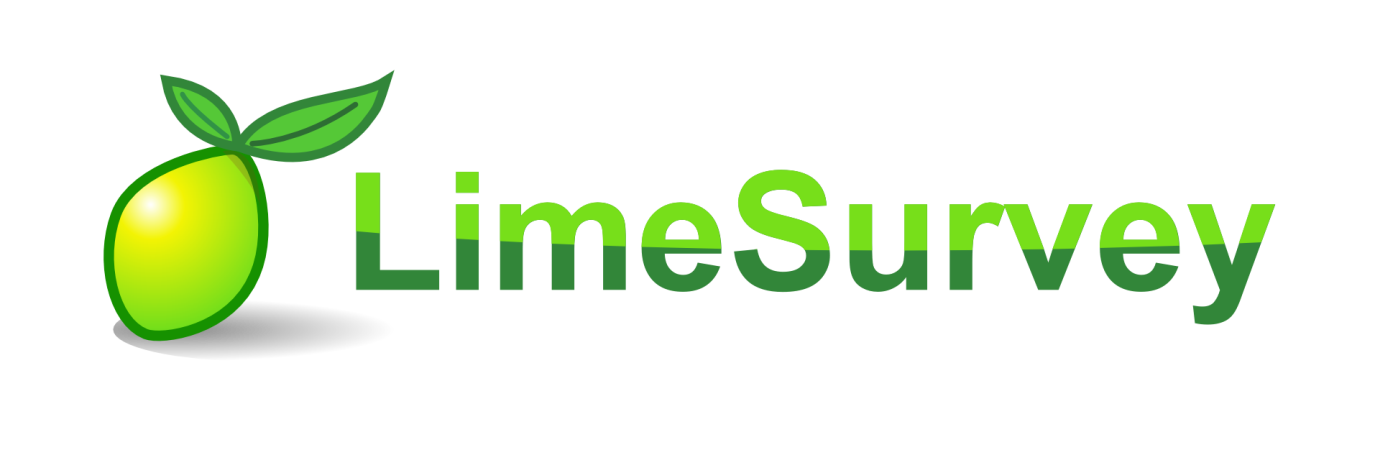 +
Open source survey, multiadmins, offline work
Multilingual, 28 different Q types
WYSIWYG, logic (conditions), expression manager 
respondent DB, invites+reminds, security
Export to SPSS, SAS, R, csv etc.
Save survey structure and archive…
www.limesurvey.org
-
Needs extra knowledge
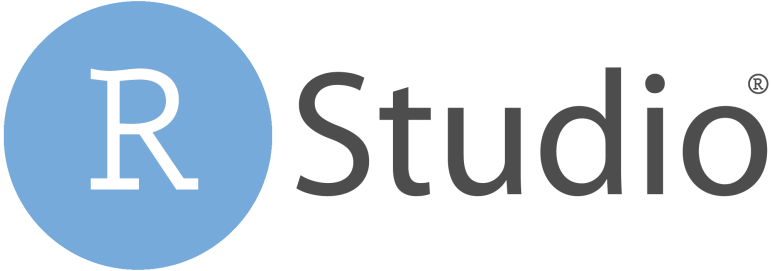 library(AlgDesign)
vign<-gen.factorial(c(2,2,2,5,5,2,5), factors="all", varNames=c("d1","d2","d3", "d4","d5", "d6","d7"))
desD<-optFederov(frml=~.,data=vign, approximate=TRUE, criterion="D")
desD2<-optFederov(frml=~., data=vign, nTrials=1388,nRep=100, criterion="D")
Approach #1
+
Tokens for every mail (mail DB)
Different deck for every respondent
3 categories: bachelors, masters, graduates

-
Forbiddance of Mail.ru (15May2017)
Low RR of masters and very low RR of graduates
As a result: 544 vignettes (4 in deck), 136 of 347 respondents
Approach #1. Randomization
Tokens for every mail (mail DB)
Set of decks less than number of respondent (deck multiple use)
Vignettes randomisation before deck generation
Less number of vignettes/decks
Approach #1. Randomization
+
No lost levels in dimensions
Invitation/reminder (mail DB)
Bias control, RR 

-
Bias
Approach #2.
Vignette sample random mixing online
6 blocks of 10 different vignettes in each
Less vignettes than estimated number of respondents
Social Network distribution (no DB) -> more respondents
Approach #2.
+
Vignette sample random mixing online
Social Network distribution (no DB) -> more respondents
Item nonresponse
Similar distribution  of generated and received vignettes
-
Impossible RR and Bias estimation
No invitation/reminder
Very few different vignettes
Approach #3
Using R in survey structure modification
480 vignettes total in vignette space, 268 selected
6 blocks of 44-45 vignettes in each (the number may be larger)
Random vignette selection in each block (1 in block)
Random selection of blocks’ queue
Approach #3
<row>    <qid><![CDATA[11048]]></qid>    <parent_qid><![CDATA[0]]></parent_qid>    <sid><![CDATA[888992]]></sid><gid><![CDATA[515]]></gid><type><![CDATA[X]]></type><title><![CDATA[v1t15]]></title><question><![CDATA[ VIGNETTE TEXT]></question>    <preg/>    <help/>    <other><![CDATA[N]]></other>    <mandatory/>    <question_order><![CDATA[15]]></question_order>    <language><![CDATA[uk]]></language>    <scale_id><![CDATA[0]]></scale_id>    <same_default><![CDATA[0]]></same_default>    <relevance><![CDATA[(((!is_empty(888992X515X11023.NAOK) && (888992X515X11023.NAOK == 15))))]]></relevance>   </row>
Approach #3
+
Vignette sample random selection online
Random block queue selection
Item nonresponse, Unit nonresponse
Similar distribution  of generated and received vignettes
Bias estimation
Invitation/reminder (mail DB)
Different vignette number ~ RR*db_size
-
Complicate survey structure
Now online
Vignette sample random mixing online
Mail DB
Item nonresponse, Unit nonresponse, RR
Invitation/reminder
480 vignettes in 6 sets by 80 + core questionnaire
Thank you for your patience